Clase 4: Circuitos RC en régimen permanente
Carina Cabrera 
Física Experimental 2   2024
Comentarios
 Cuestionarios
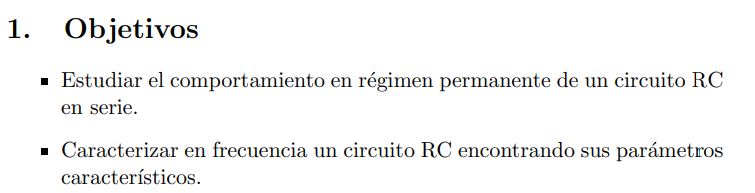 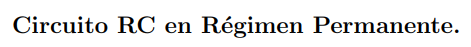 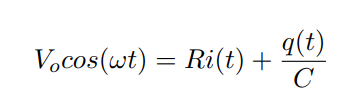 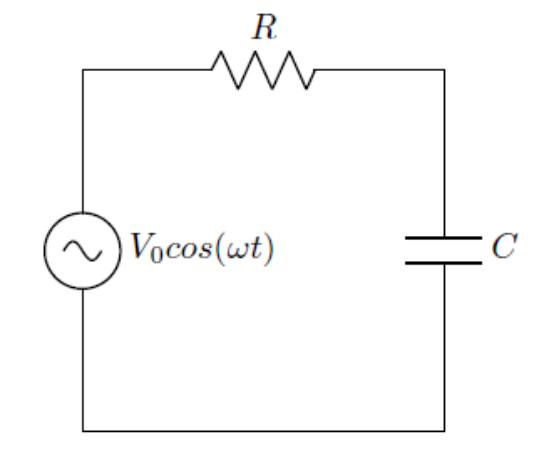 Fasores
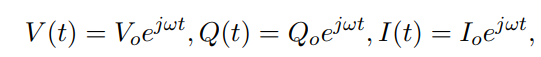 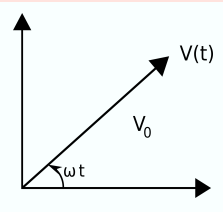 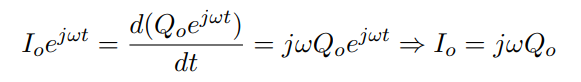 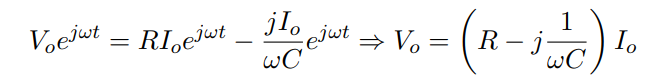 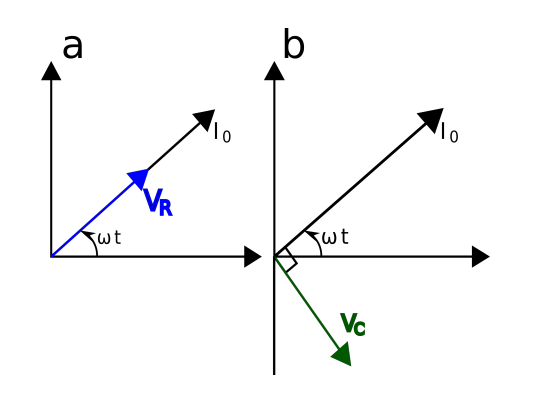 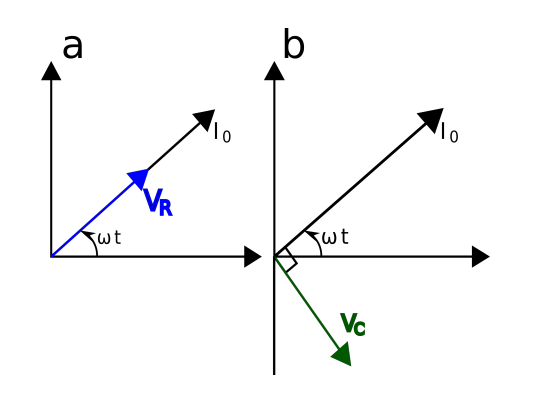 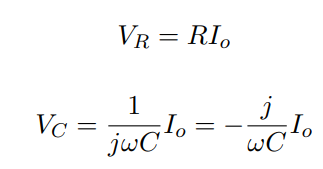 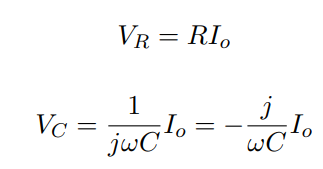 Respuesta del sistema
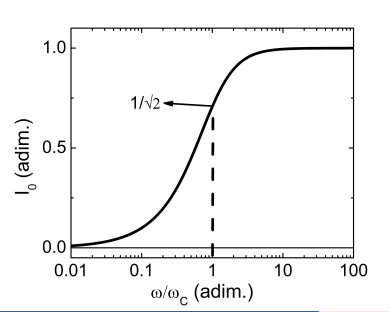 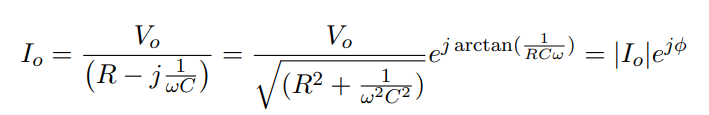 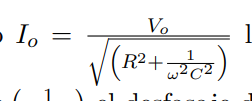 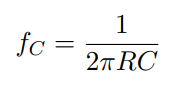 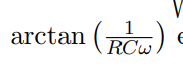 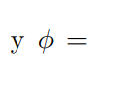 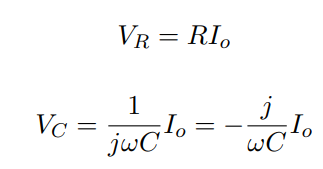 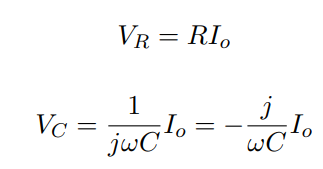 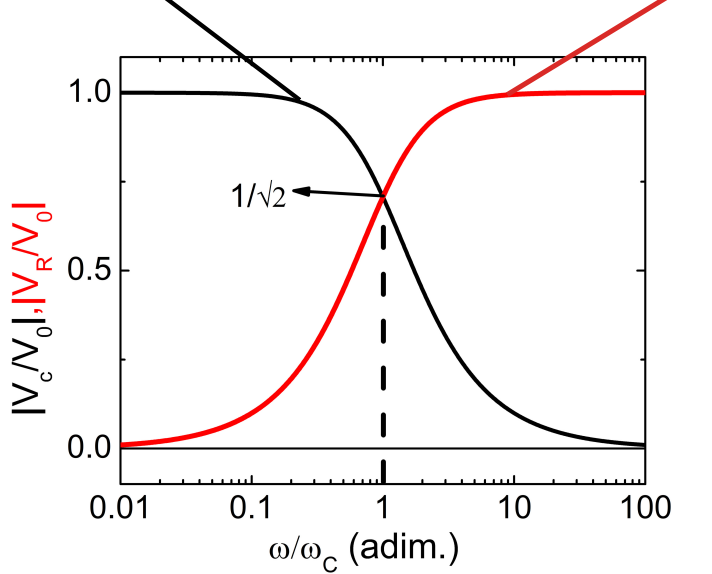 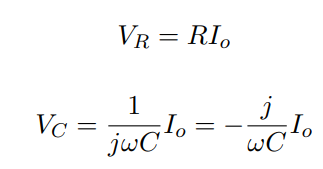 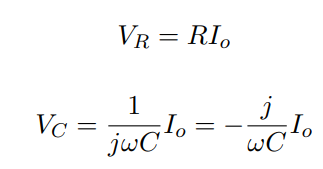 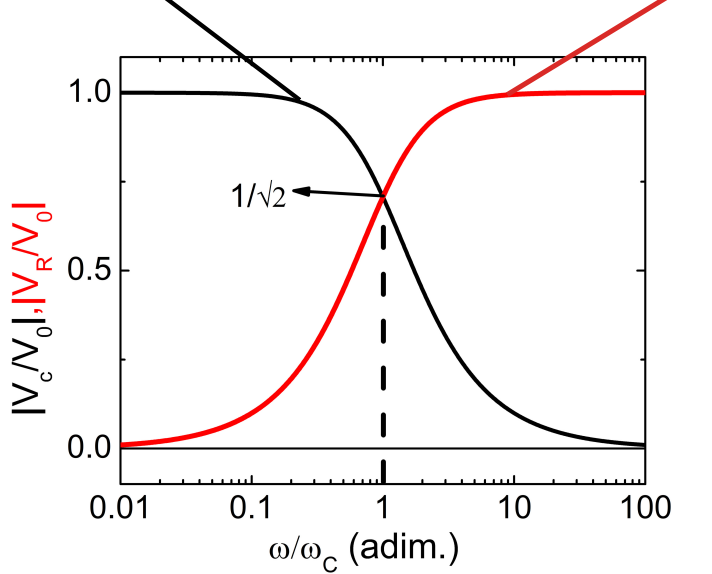 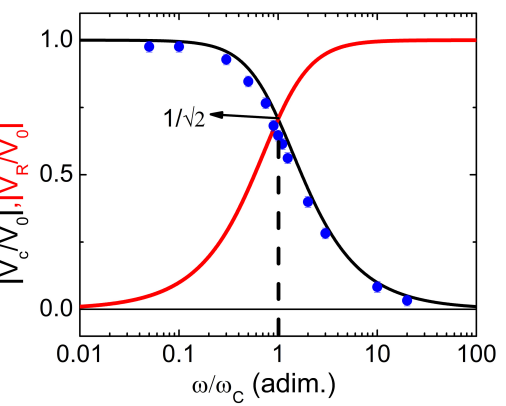 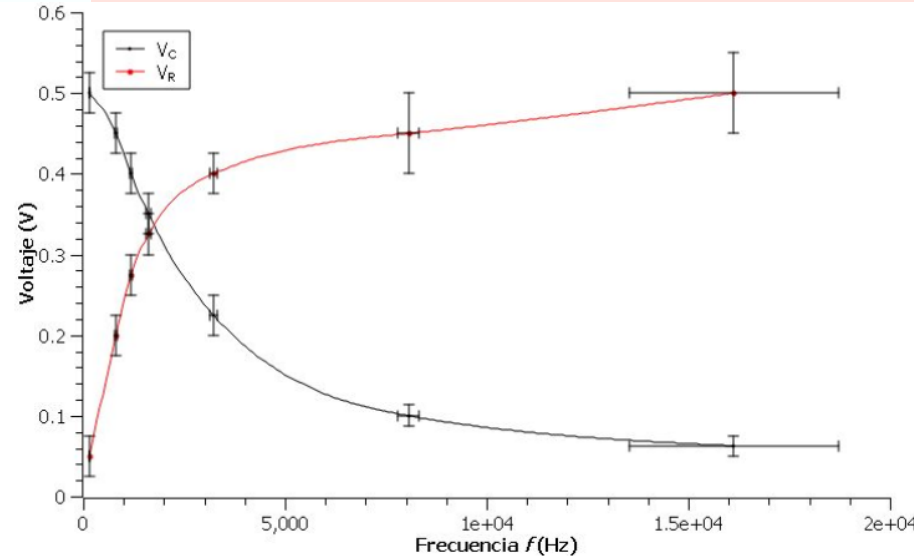 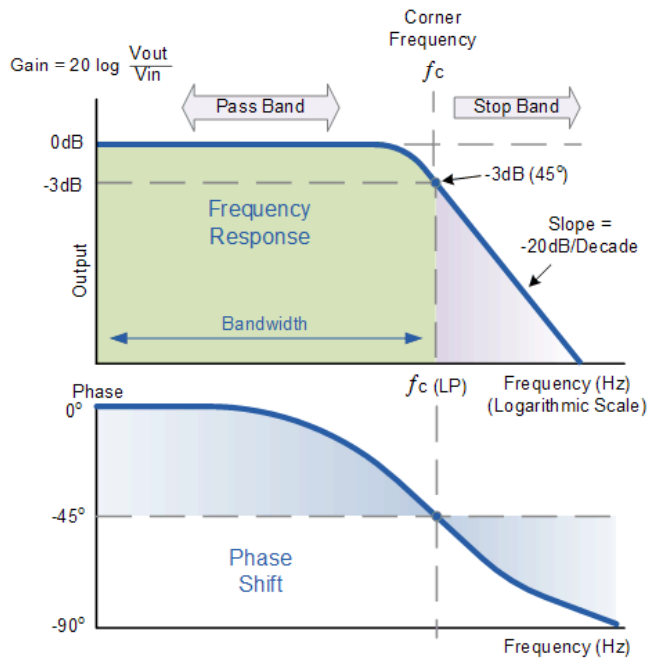 Aplicación:
Filtro pasa bajo
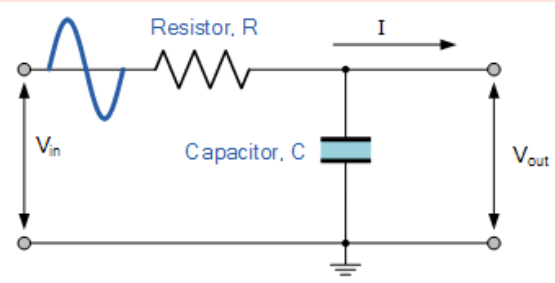 Minimizar la incertidumbre en las medidas
Armamos circuito RC alimentado con una fuente sinusoidal
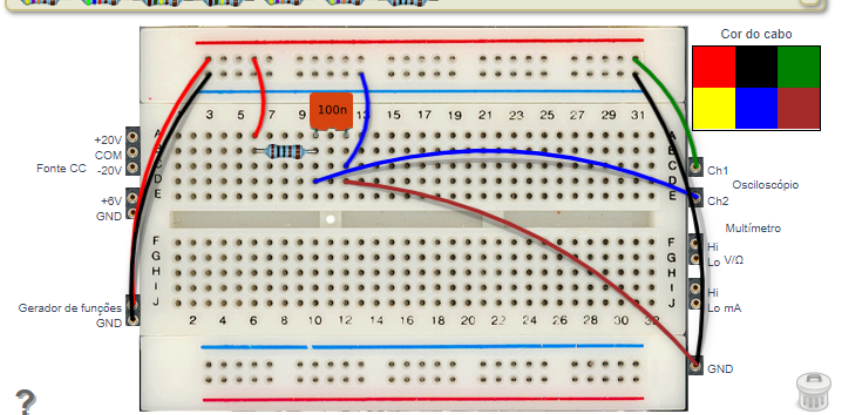 Determinación de  la frecuencia de corte
Que tengo que ver en el osciloscopio?
Voltaje de fuente
Diferencia de potencial del condensador VC
Ver que Amplitud es la mas conveniente
Variamos la frecuencia de la fuente con la amplitud constante:
Como varia la amplitud con la frecuencia?
Para VC y VR
Como veo VR en el osciloscopio???
Encontramos la frecuencia, entonces:
Para esa frecuencia:
Mido Amplitud de VR, es el esperado teóricamente?
Mido Periodo T y calculo la frecuencia de corte
Determino Desfasaje entre VC y la fuente
Curvas de respuesta en frecuencia y determinación experimental del valor de C
Tomo Voltajes para: 
            10 frecuencias< frecuencia de corte< 10 frecuencias
Grafico VR y VC y φC en función de la frecuencia
Encontrar C
Incertidumbres
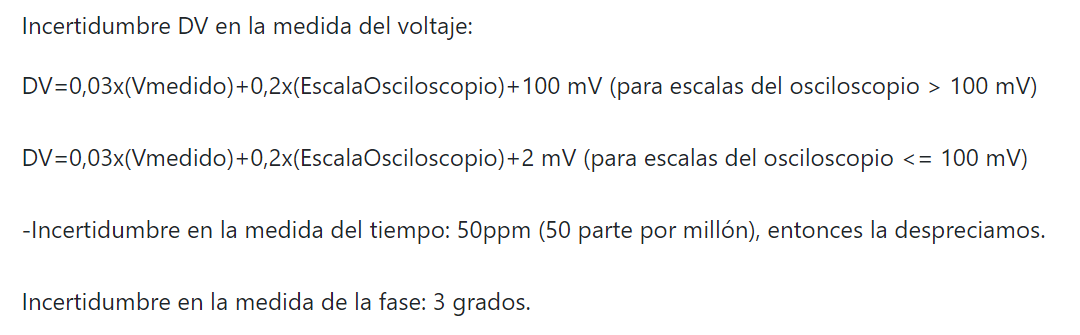 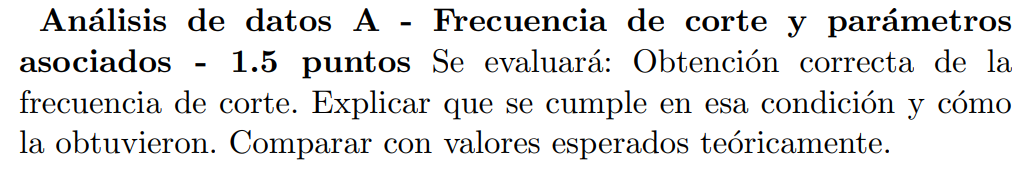 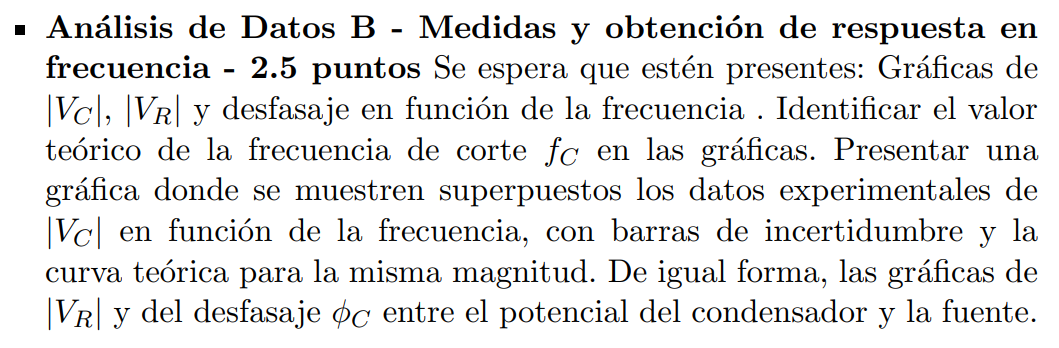 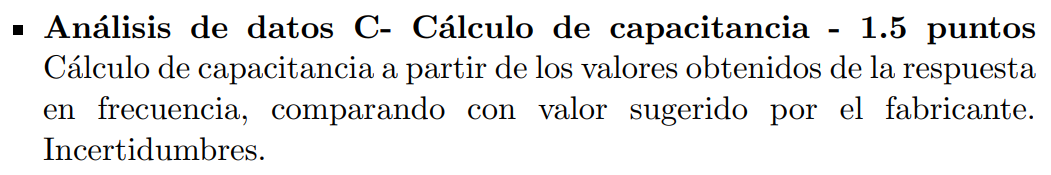 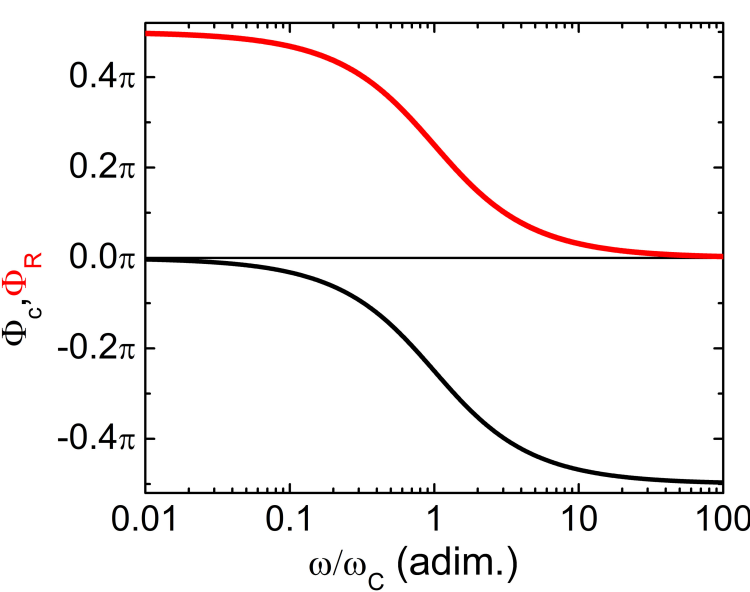